PLAT-475T
Create experiences that span devices
John Sheehan
Partner Software Development Engineer
Microsoft Corporation
Great apps deliver a continuous experience for your customers as they switch between apps and PCs
Many ways to enable a continuous experience on one PC
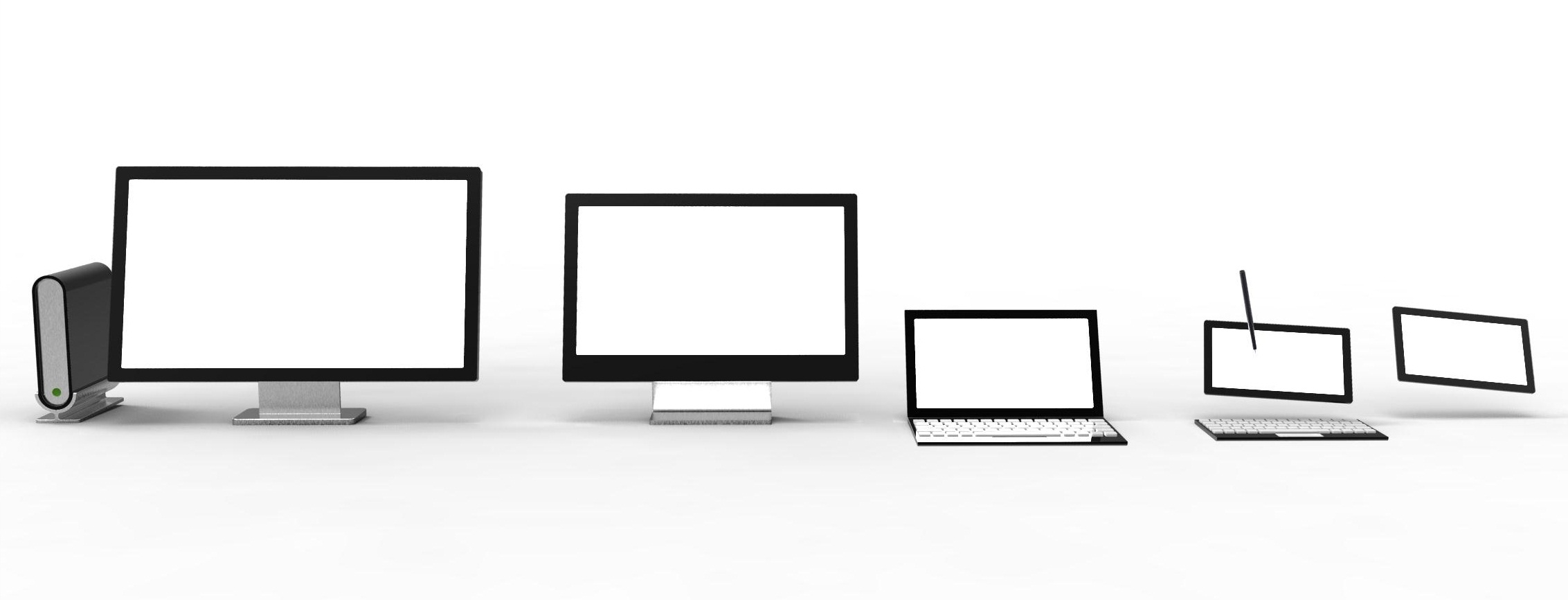 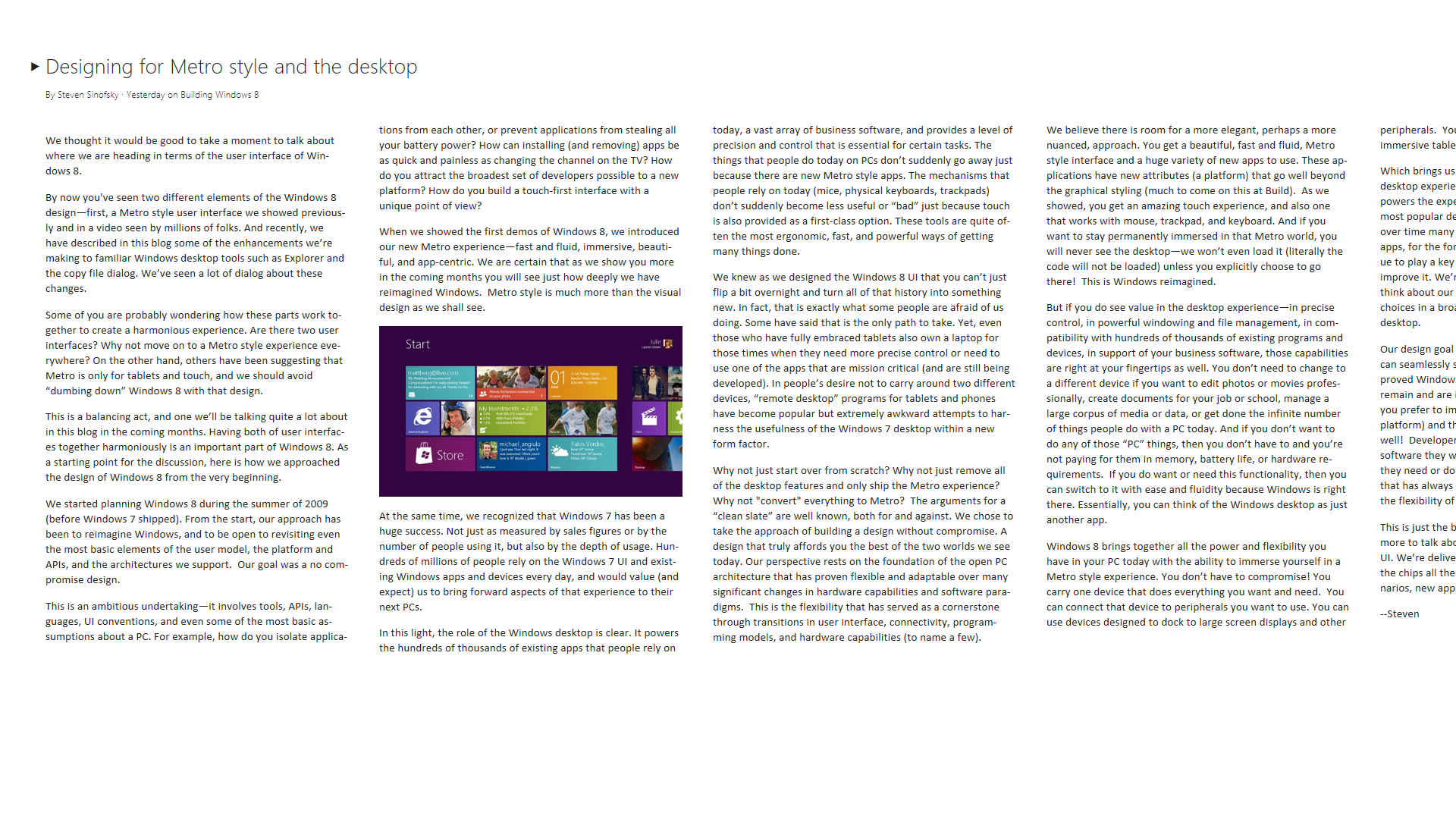 Your Custom Format
Settings XML and .ini Files
Registry
Cookies
Across many PCs?
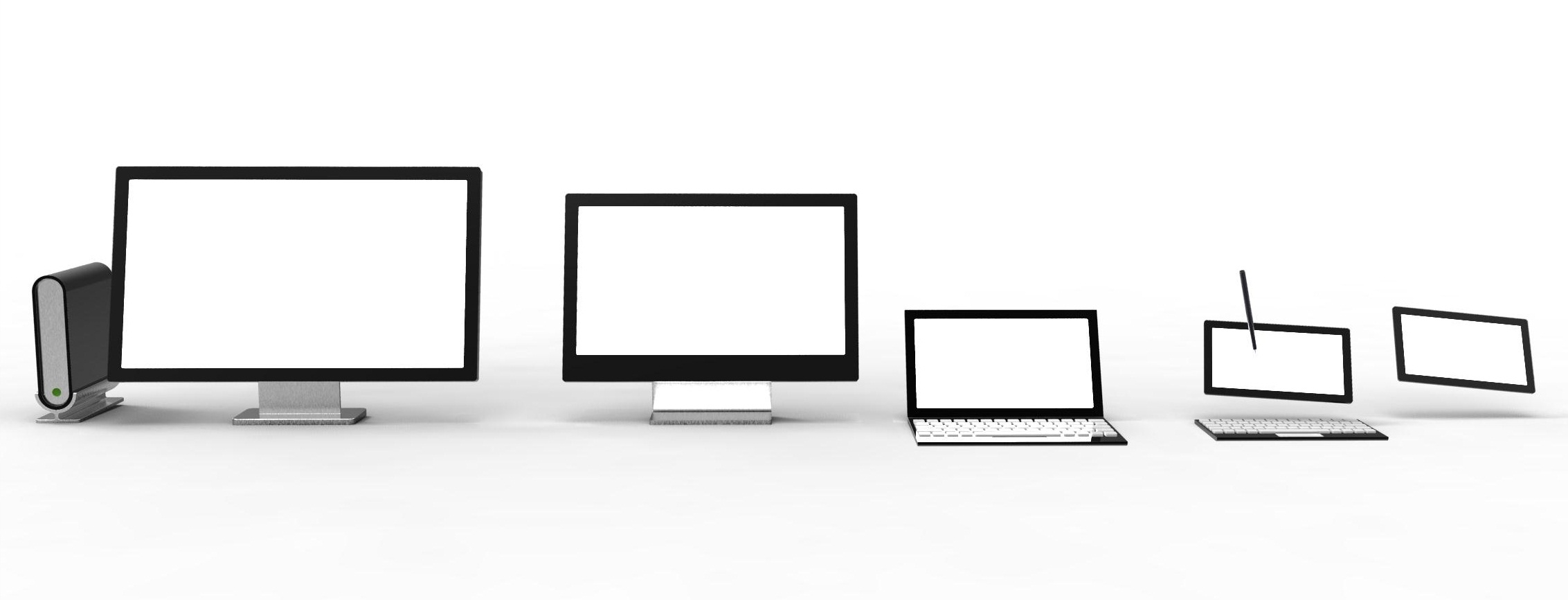 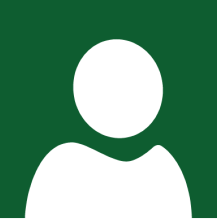 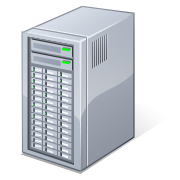 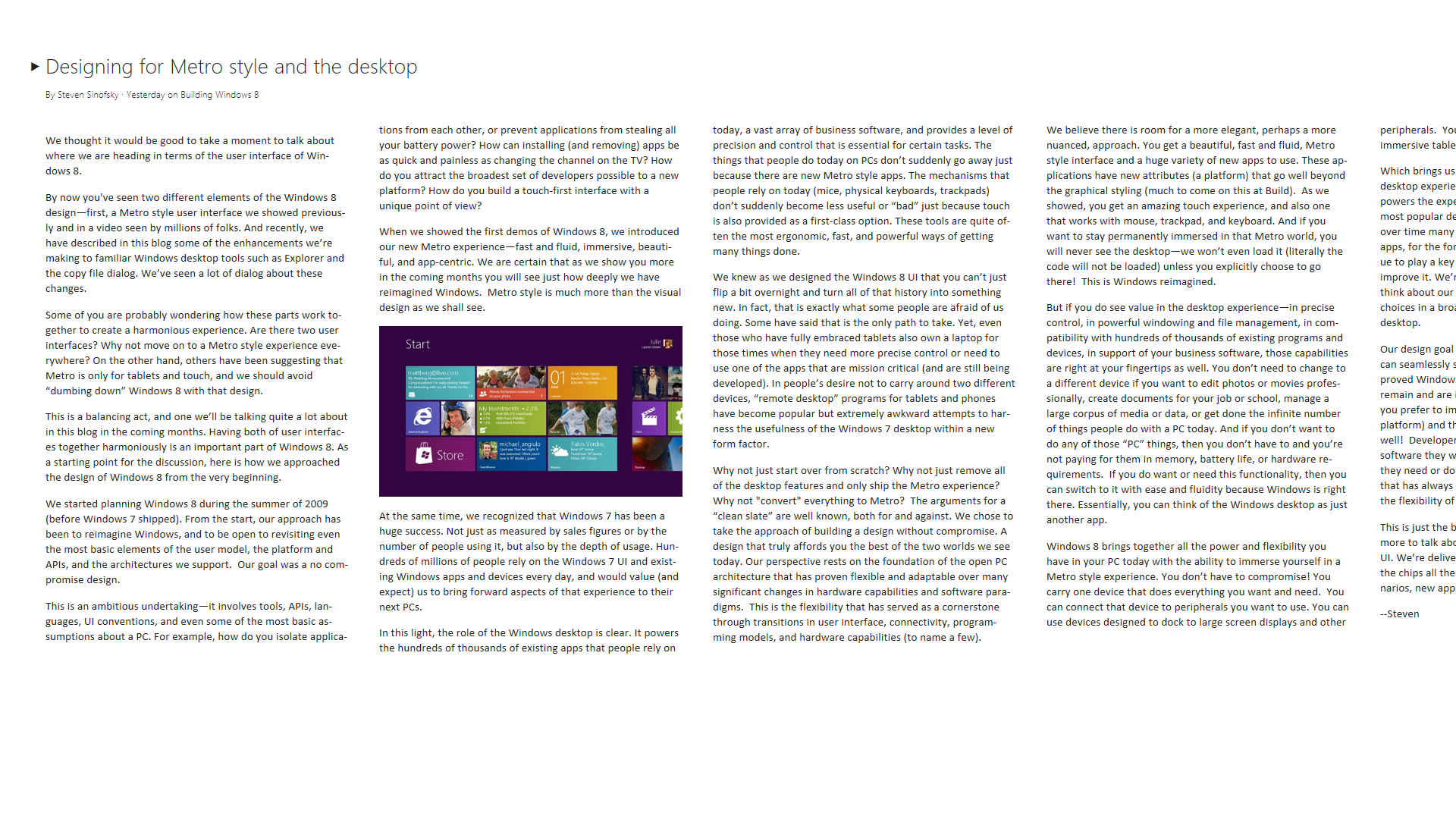 Your Custom Format
Settings XML and .ini Files
Registry
Cookies
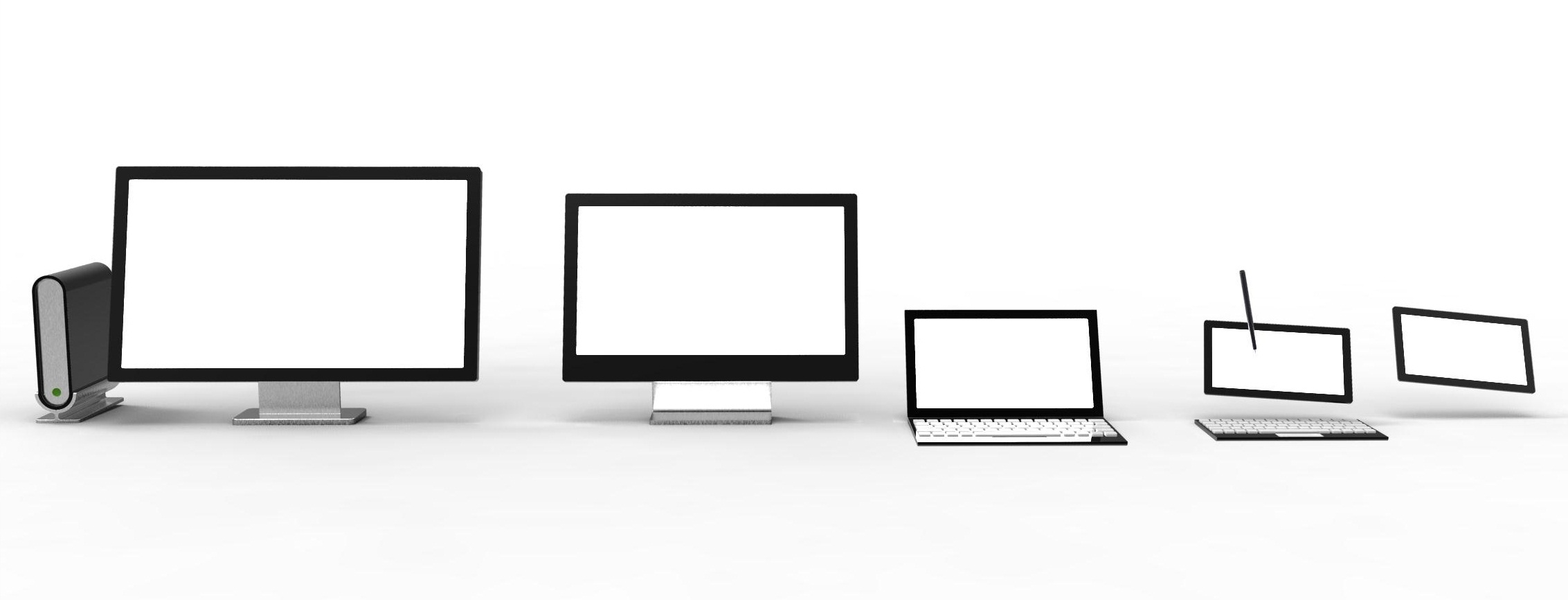 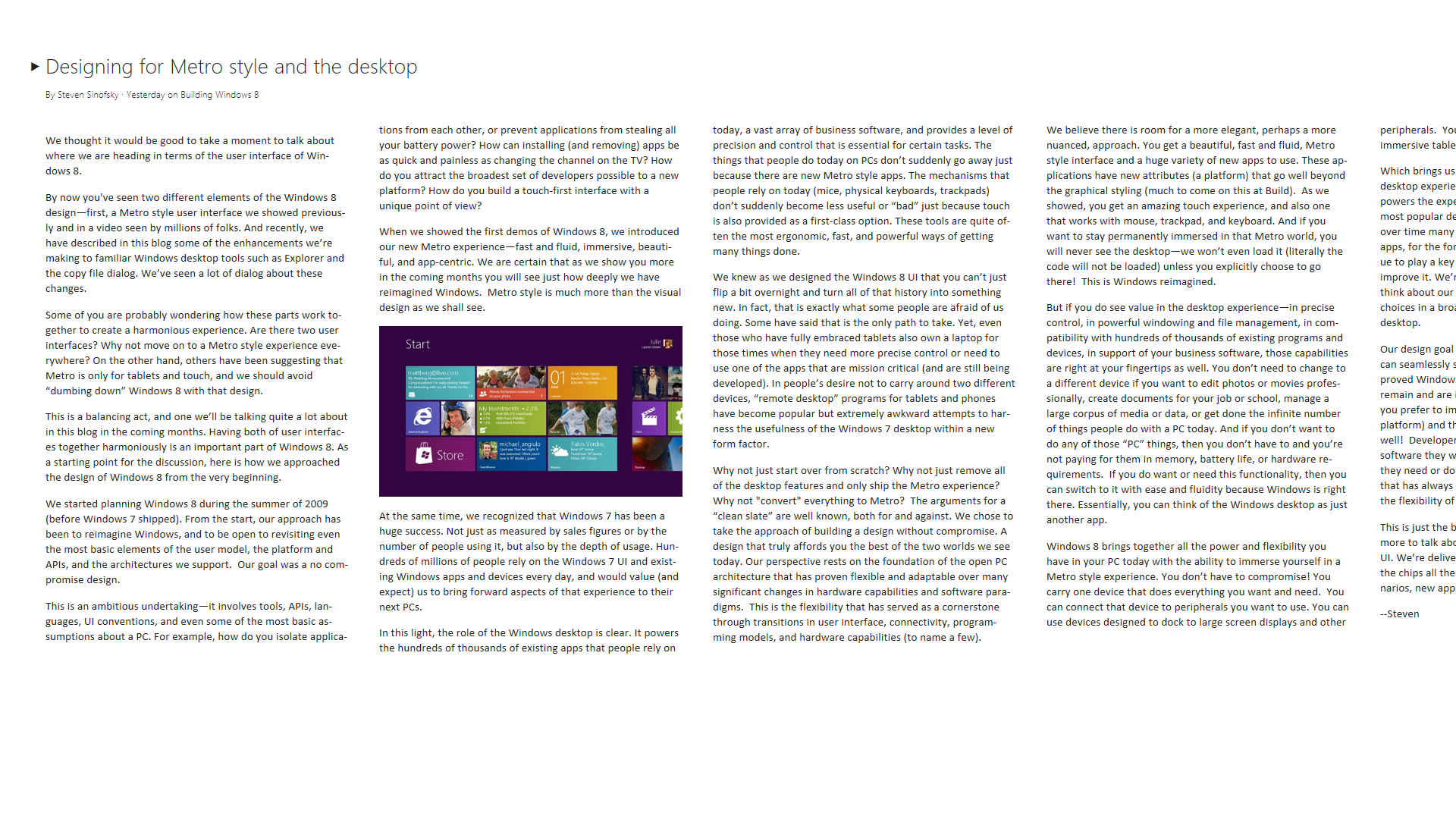 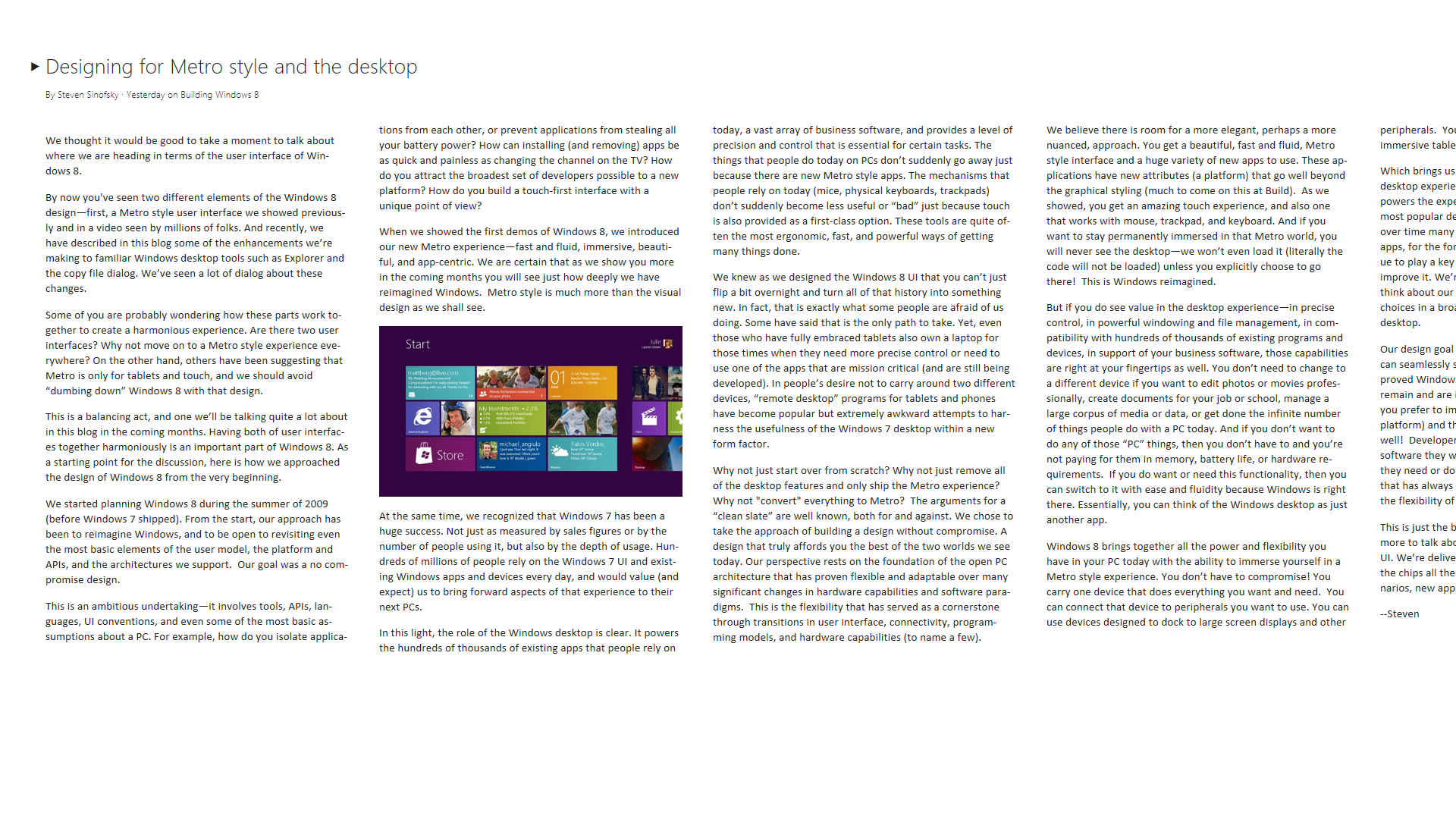 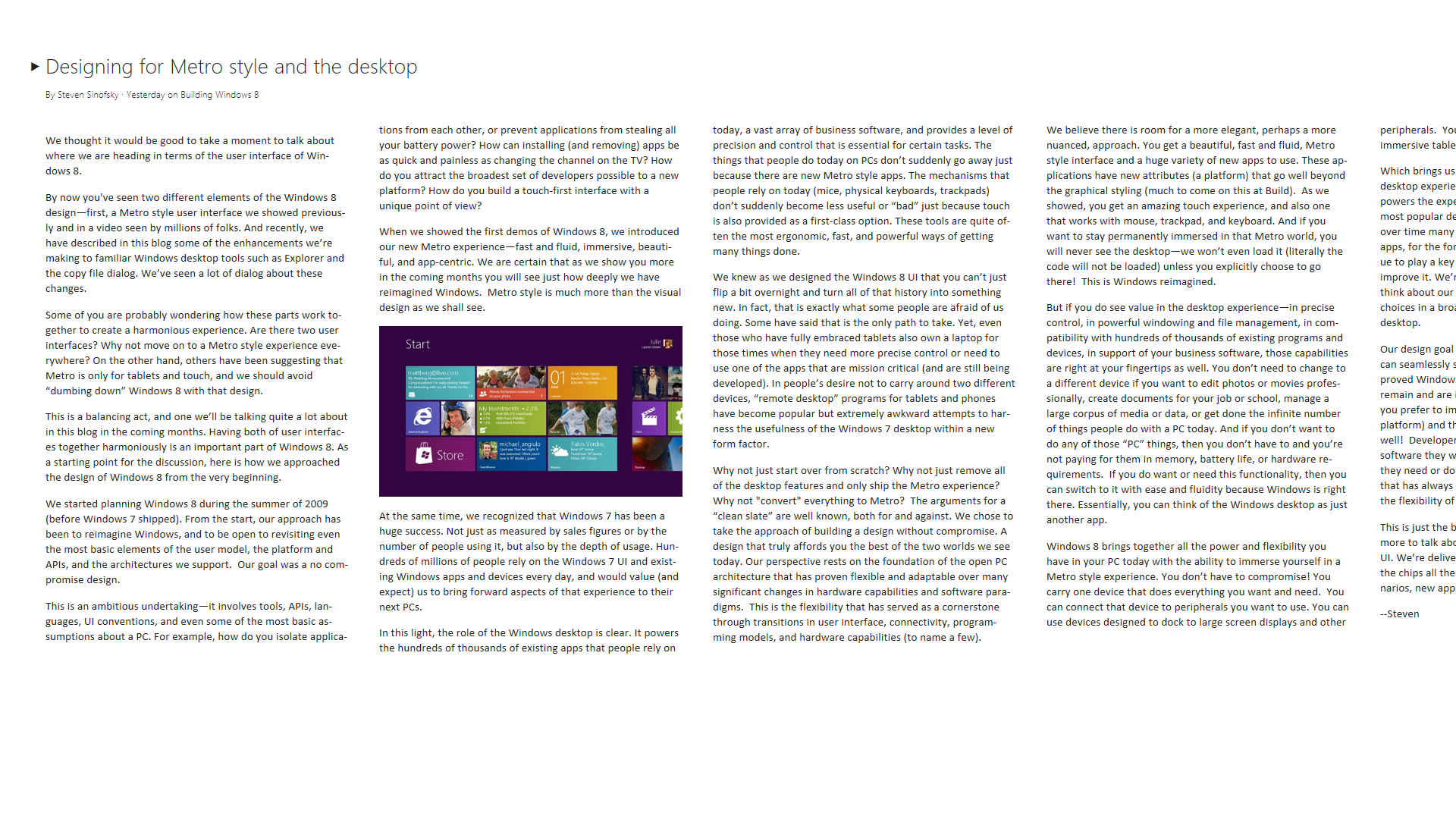 Continuity across many PCs: today
Register a domain
Setup your services and infrastructure
Figure out security and user management
Build sync infrastructure
Scale your service for millions of users
Or…

appData.roamingSettings.values[“restaurant”] = “Mario’s”;
Agenda
Continuous experience when users switch between apps
Managing app settings and data
Managing app data during suspend and resume
Managing changes in network connectivity

Continuous experience when users switch between PCs
Roaming app settings and data
Roaming files

You’ll leave with examples of how to
Enable customers to seamlessly switch back to your app
Use the Live cloud for free to deliver continuity across devices
One unified API for app data management
App container
App Package
Windows.Storage.ApplicationData
App code
Web/XAML
WindowsRuntime
App data vs. user data
App data
Settings
Files
Session State
Local Cache
User data
Documents
Photos
Music
Videos
One PC vs. many PCs
Local
Roaming
Large caches for offline use

Offline storage for HTML5 based apps

Temporary data and device specific configuration data
Small, key-value pairs for app settings

User context like where they left off in a book or video

Small configuration files in your custom format
Continuity on one PC
App data access is local
App uses data normally
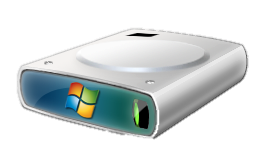 Local Storage
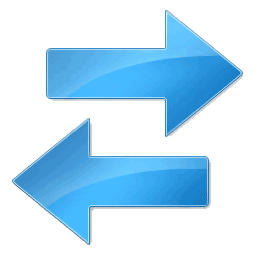 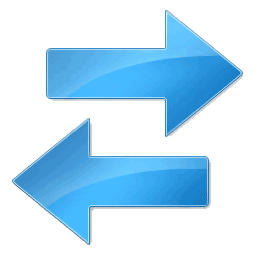 demo
Video app
Part 1
Settings guidelines in a Metro style app
Always available
Simple and familiar commands
Light dismiss
Instant commit
Less is more
Continuity across 
many PCs
How roaming works
App uses data normally
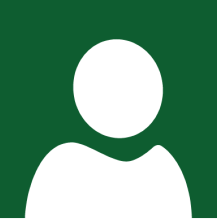 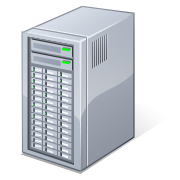 Local
Storage
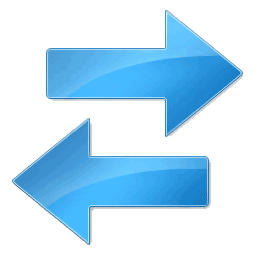 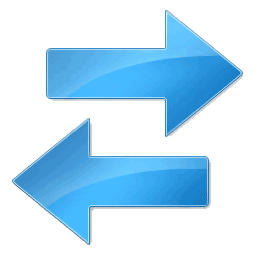 Data syncs for the user’s Microsoft account
Roaming consistency
CompositeSetting
Group of settings that roam as a unit
Use these for tightly-bound data
E-mail account settings
Coordinates

File consistency
Roaming occurs after you release the file
Last writer wins
demo
Video app
Part 2
Always available
Thinking about connectivity
Your app is not always connected
Cache data locally
Use LocalFolder for storage
Maintain a continuous experience
Always fresh
Save and restore app session
suspending
Running
App
Suspended
App
Terminated
App
low memory
resuming
Thinking about the app lifecycle
Your app needs to handle suspension
It should save the current user session
It may get terminated		
This should be transparent to the user and the experience
WinJS.Application.sessionState makes it easy
Review
Create a continuous user experience!
Preserve settings across PCs
Create a consistent settings experience leveraging the settings charm
Preserve customer experience and context as they move across PCs
Deliver a great offline experience
Save and restore session state during suspend and resume


Make your app fresh and available everywhere!
If you want to know more, attend our Chalk Talk…
Related sessions
[PLAT-402C] Deep dive on app data roaming
[PLAT-894T] Seamlessly interacting with web and local data
[APP-409T] Fundamentals of Metro style apps: how and when your app will run
[PLAT-134C] The complete developer's guide to the SkyDrive API
Further reading and documentation
App Data

How to manage app data
thank you
Feedback and questions http://forums.dev.windows.com 
Session feedbackhttp://bldw.in/SessionFeedback
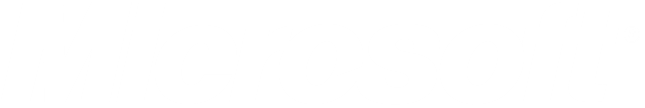 © 2011 Microsoft Corporation. All rights reserved. Microsoft, Windows, Windows Vista and other product names are or may be registered trademarks and/or trademarks in the U.S. and/or other countries.
The information herein is for informational purposes only and represents the current view of Microsoft Corporation as of the date of this presentation.  Because Microsoft must respond to changing market conditions, it should not be interpreted to be a commitment on the part of Microsoft, and Microsoft cannot guarantee the accuracy of any information provided after the date of this presentation.  MICROSOFT MAKES NO WARRANTIES, EXPRESS, IMPLIED OR STATUTORY, AS TO THE INFORMATION IN THIS PRESENTATION.